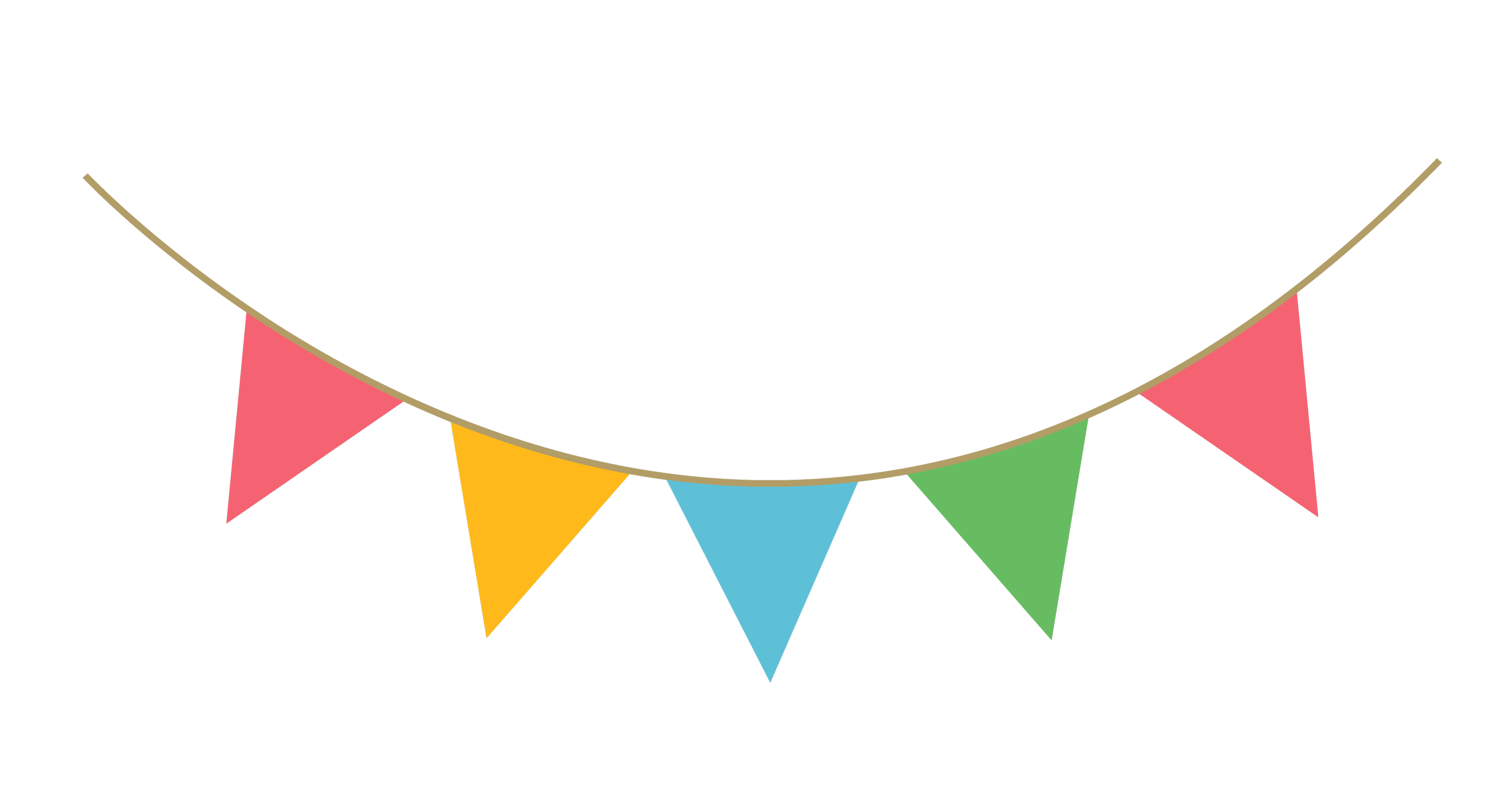 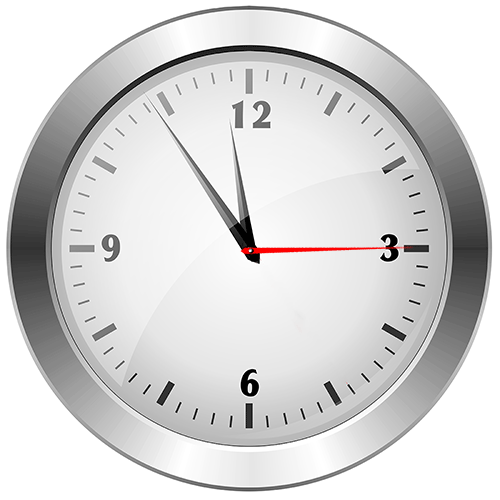 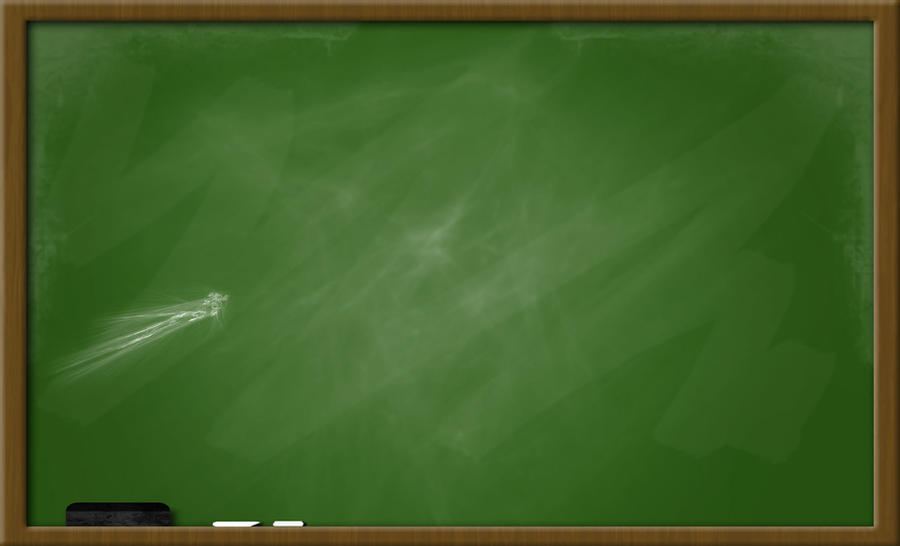 موضوع الدرس: 
المتوسط الحسابي والوسيط والمنوال
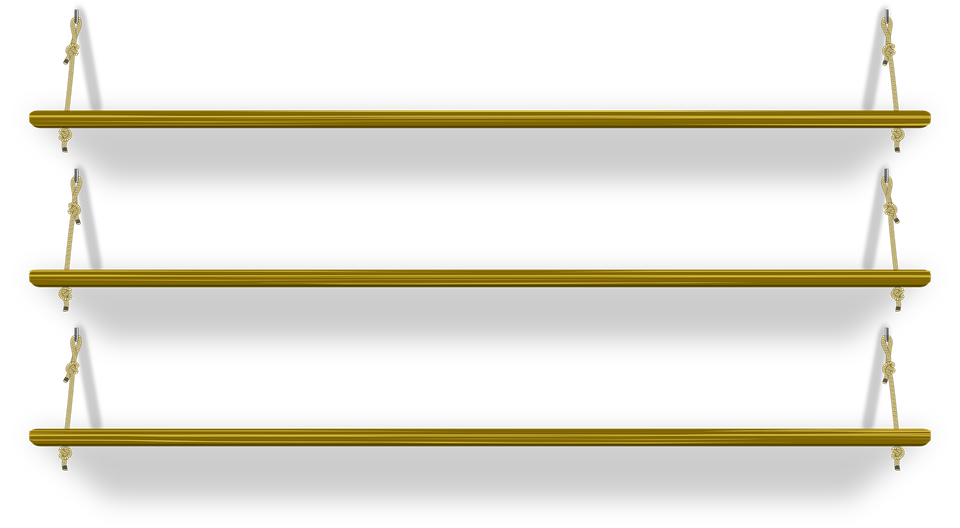 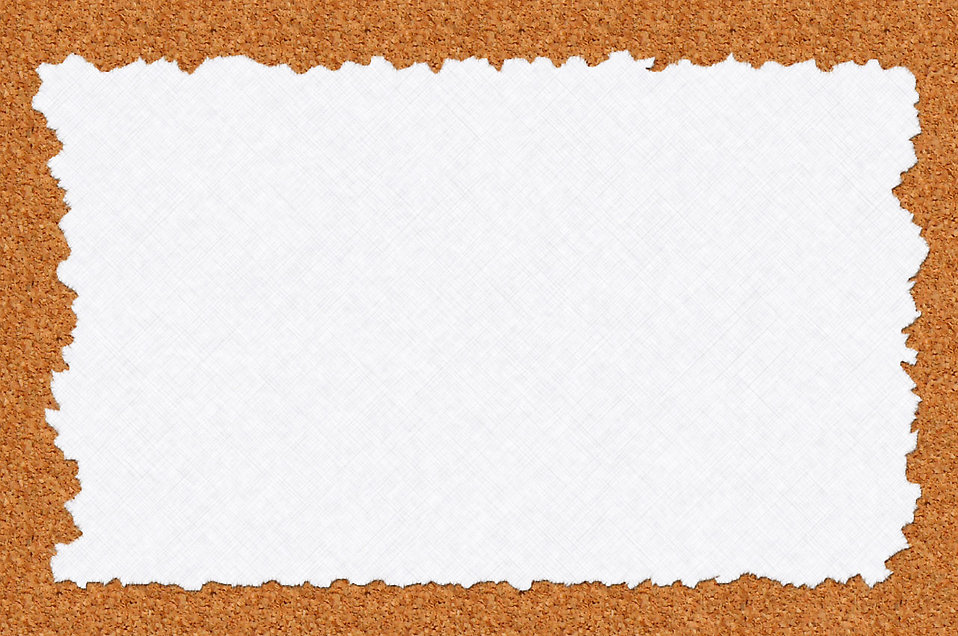 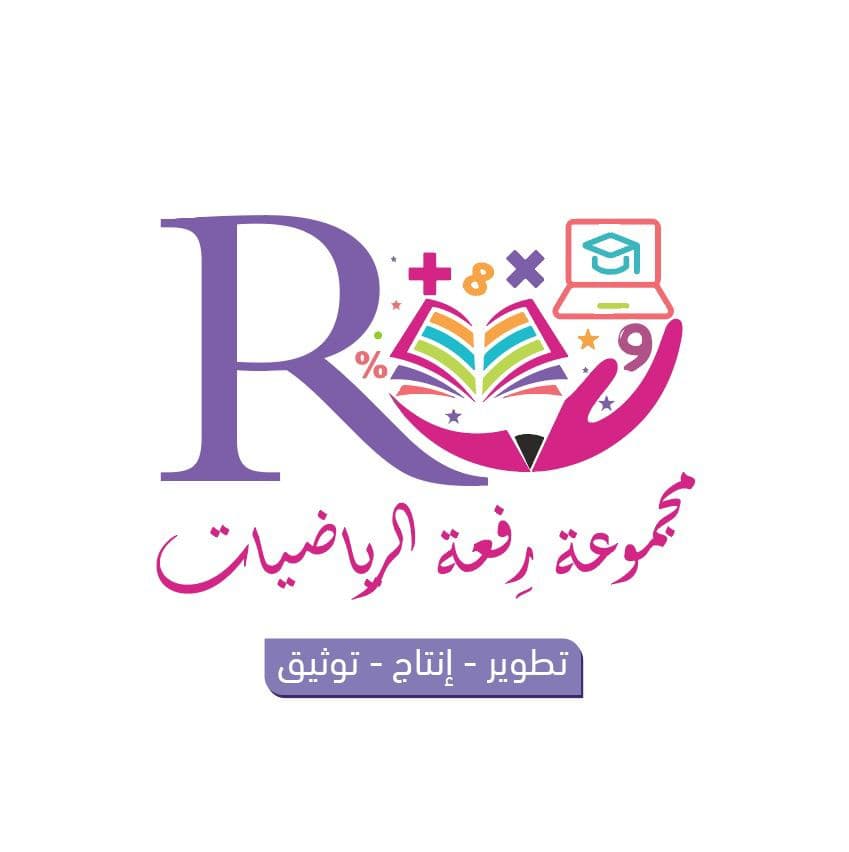 أهداف الدرس
المفردات
تمهيد
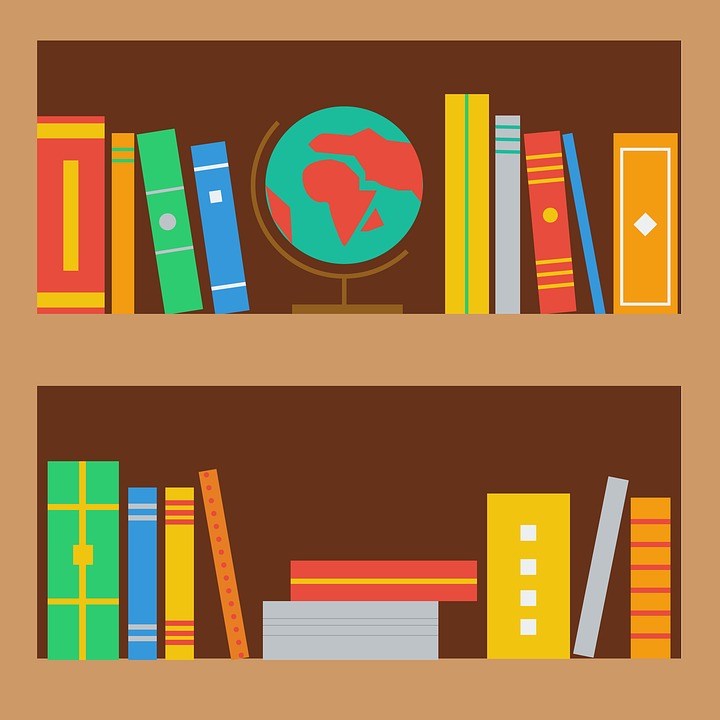 نشاط تفاعلي
تدريبات
أمثلة
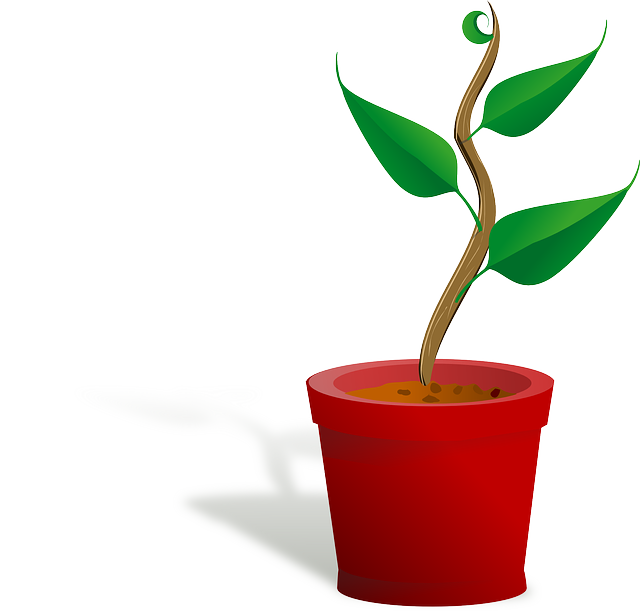 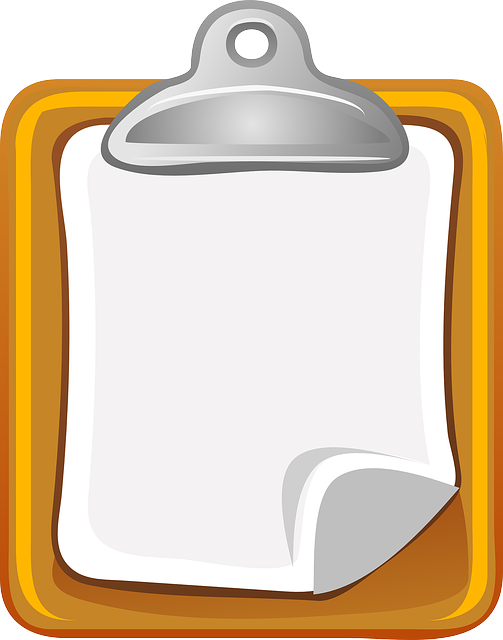 سجل الحضور
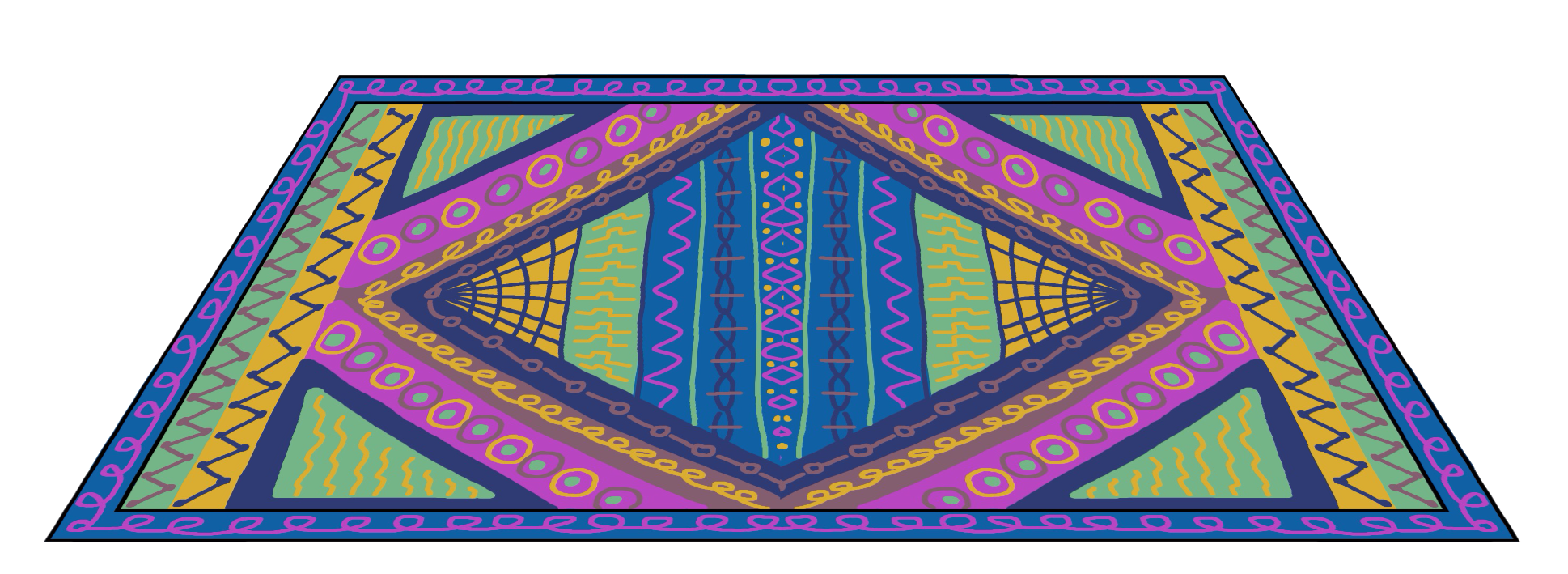 1
صفحة 267
فكرة الدرس ومفرداته
فكرة الدرس
مفردات الدرس
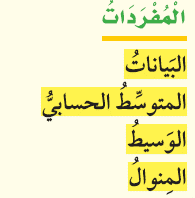 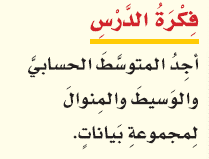 صفحة 268
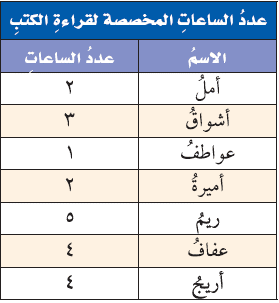 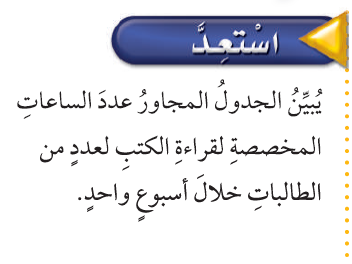 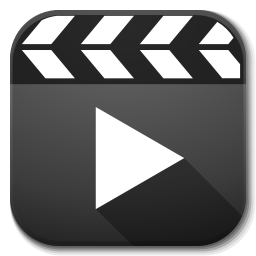 صفحة 269
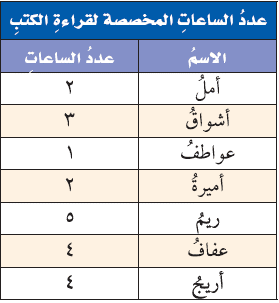 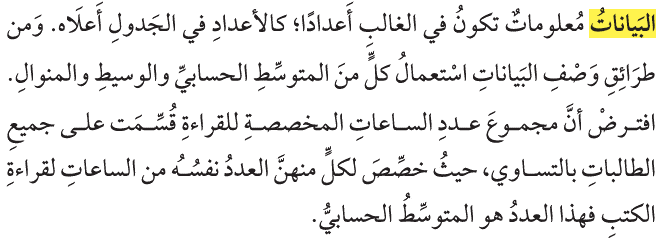 صفحة 270
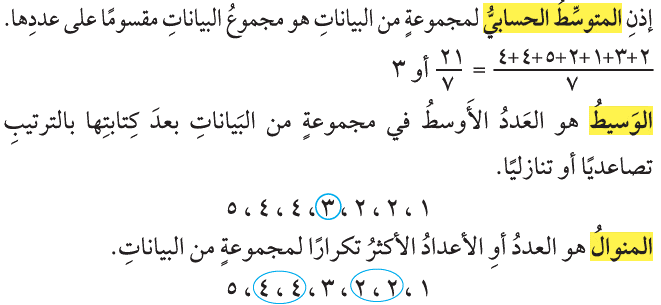 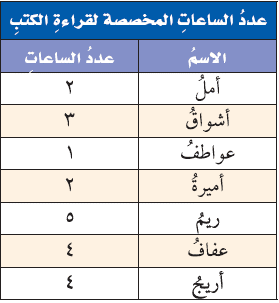 صفحة 271
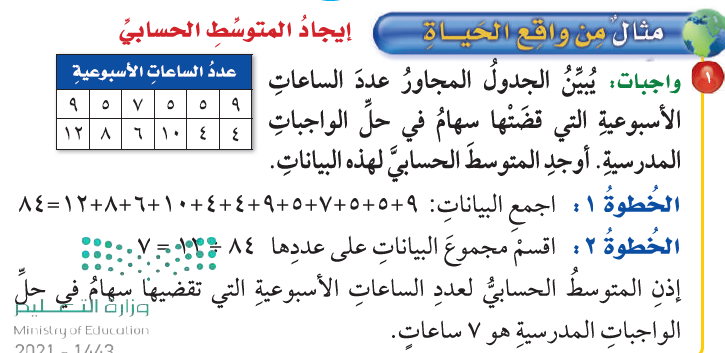 صفحة 272
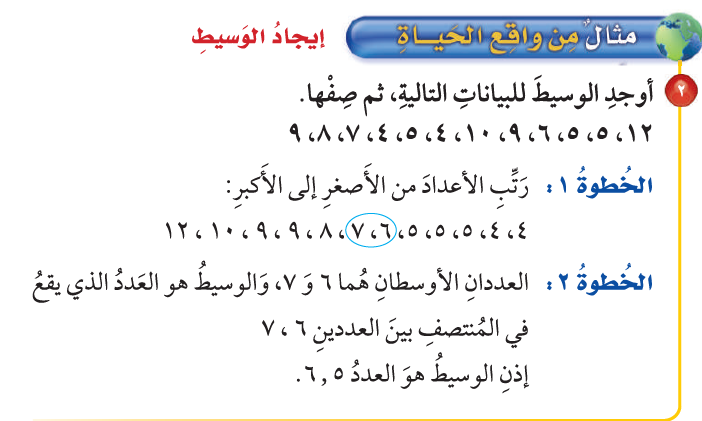 صفحة 273
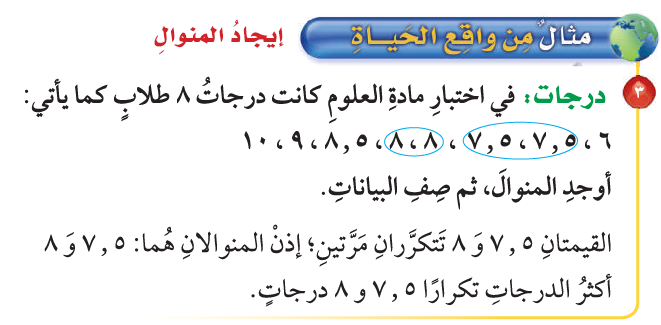 صفحة 274
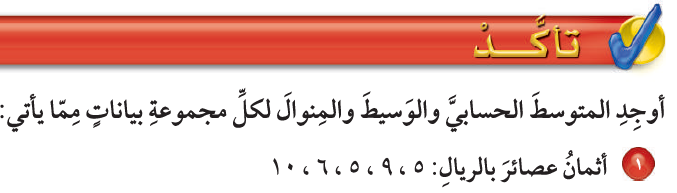 صفحة 275
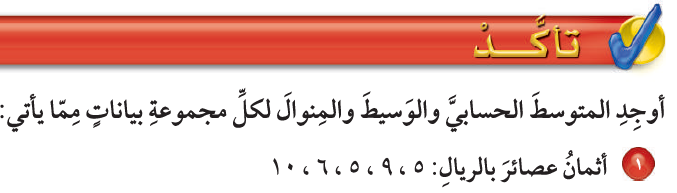 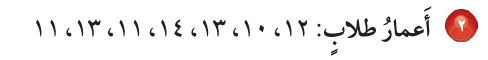 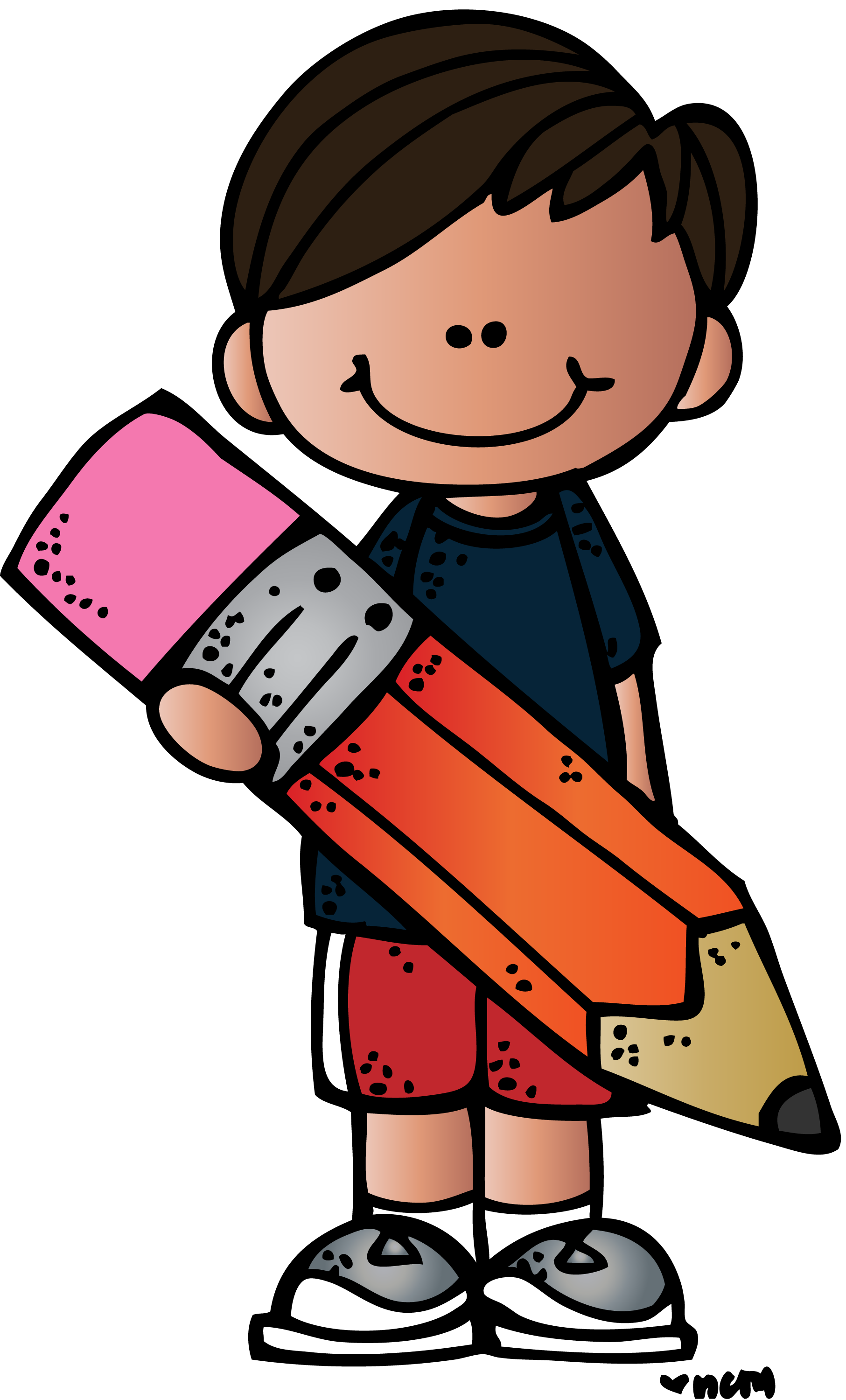 صفحة 276
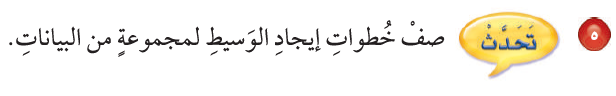 صفحة 277
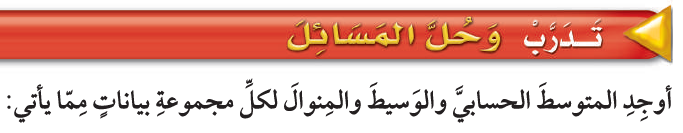 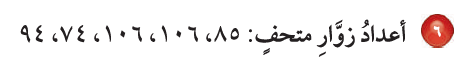 صفحة 278
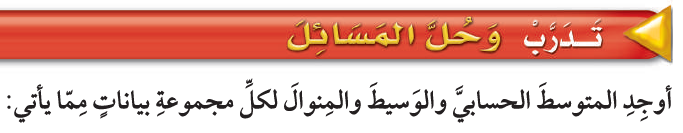 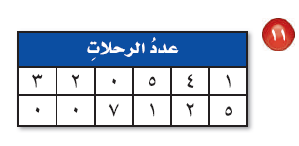 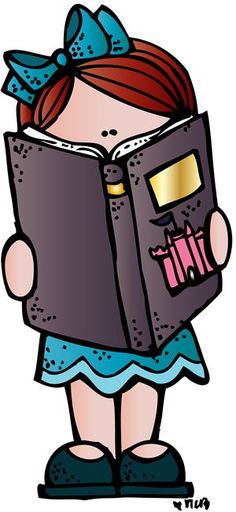 صفحة 279
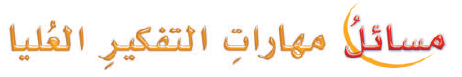 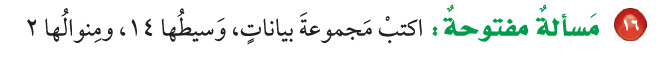 صفحة 280
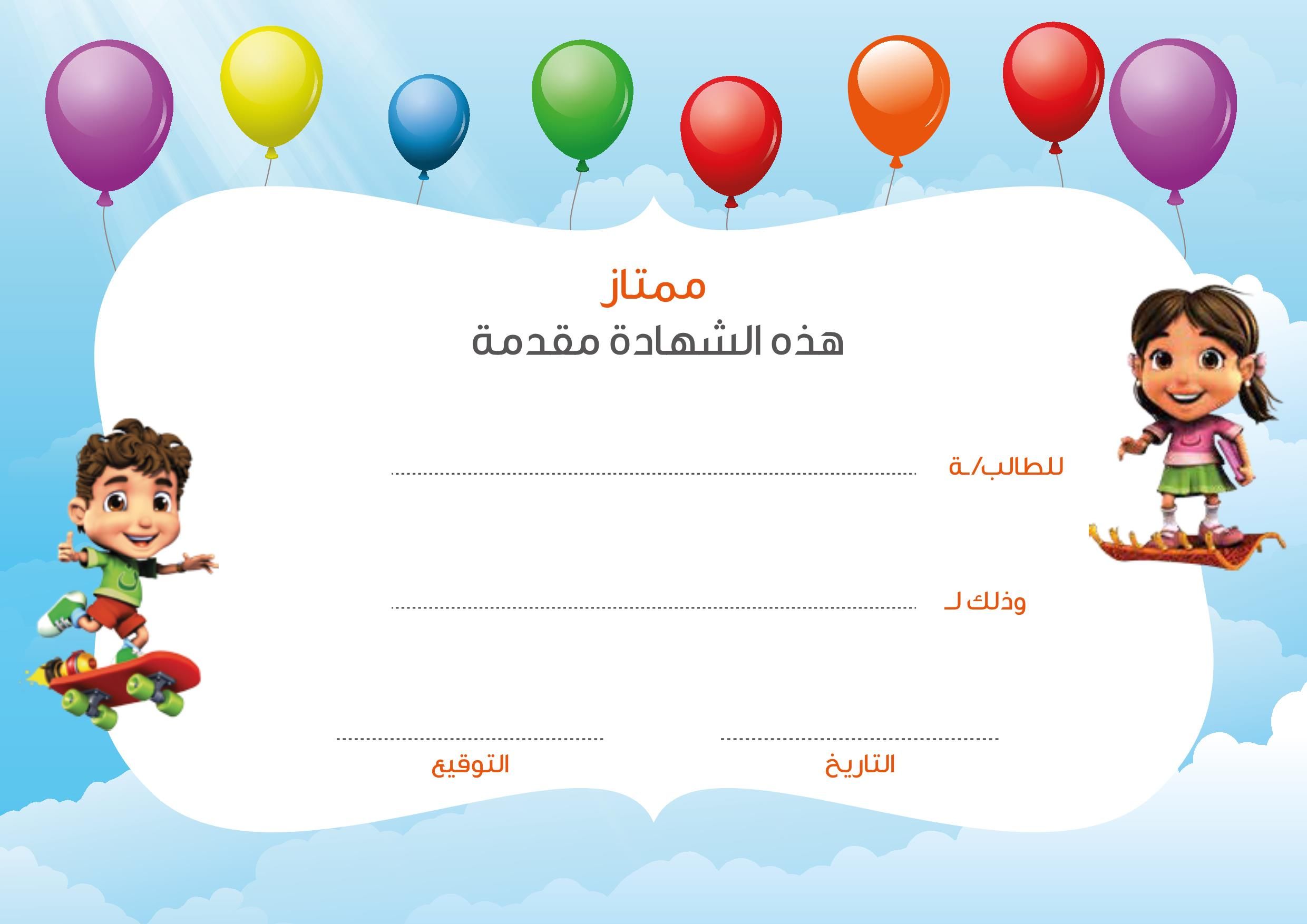 15
صفحة 281